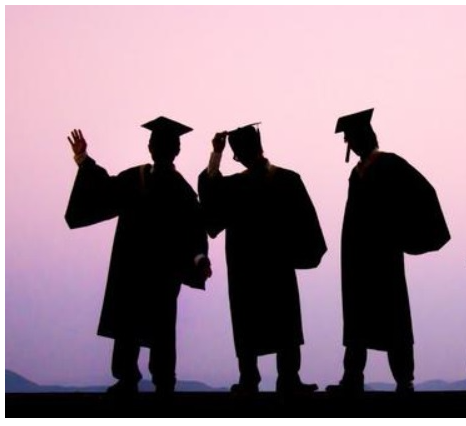 TIPS dan TRIK LULUS TEPAT WAKTU
&
CARA MENCARI JURNAL PUBLIKASI SESUAI DENGAN SCOPE BIDANG PENELITIAN
Tundo, S.Kom., M.Kom
[Speaker Notes: NOTE:
To change the  image on this slide, select the picture and delete it. Then click the Pictures icon in the placeholder to insert your own image.]
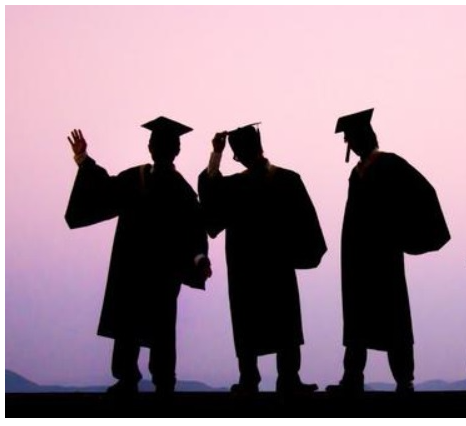 TIPS dan TRIK LULUS TEPAT WAKTU
By Tundo
[Speaker Notes: NOTE:
To change the  image on this slide, select the picture and delete it. Then click the Pictures icon in the placeholder to insert your own image.]
Tentukan Judul Tesis
1
Berusahalah menentukan judul tesis sesuai kemampuan
99% Mahasiswa lulus tepat waktu sudah memiliki rancangan
Usahakan sejalan dengan penelitian terdahulu
Kenali Dosen-dosen di Bidangnya
2
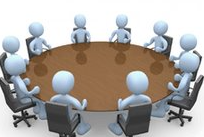 Kenali dosen dosen terkait rencana tesis kalian
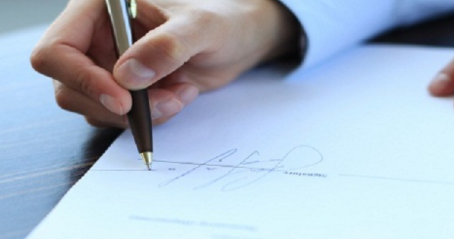 Pilih dosen pembimbing berdasarkan bidangnya
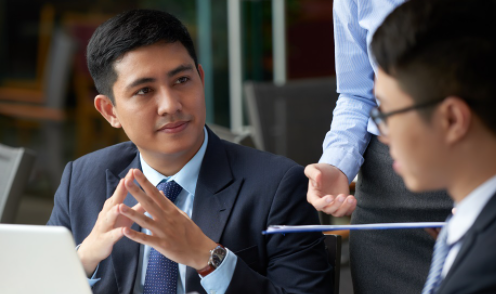 Bangun komunikasi yang baik
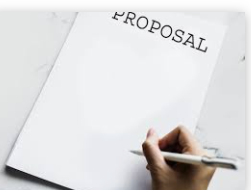 3
Kerjakan proposalmu dengan sungguh-sungguh dan niatkan untuk mengawali tesis
Selesaikan Proposalmu di Semester 1
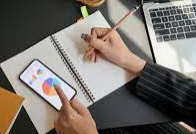 Jangan hanya mengerjakan proposal untuk sekedar menyelesaikan mata kuliah
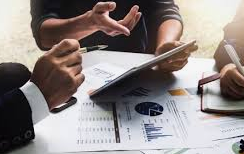 Konsultasikan proposal kamu kepada dosen yang kamu prediksi akan menjadi pembimbing tesismu
4
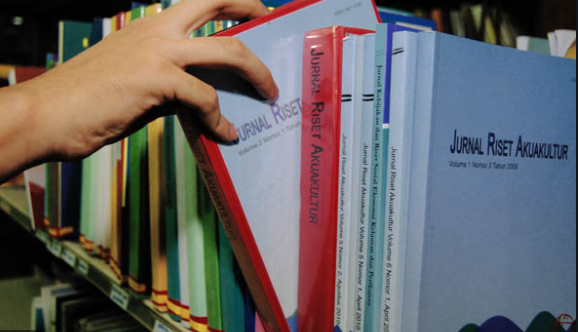 Kumpulkan Banyak 
Referensi
Mulai sekarang kumpulkan banyak referensi yang mendukung bidang penelitian yang kamu ambil. Saat perkuliahan adalah saat yang tepat untuk mengumpulkan referensi. Pecahlah variabel penelitianmu menjadi beberapa sub-variabel. Carilah minimal 5 referensi pro dan 3 referensi kontra untuk masing-masing sub-variabel. Hal ini akan sangat berguna saat penulisan latar belakang penelitian, menentukan research gap, dan sebagai referensi di bagian diskusi hasil penelitian.
[Speaker Notes: Animated SmartArt vertical list
(Intermediate)


To reproduce the SmartArt effects on this slide, do the following:
On the Home tab, in the Slides group, click Layout, and then click Blank.
On the Insert tab, in the Illustrations group, click SmartArt. In the Choose a SmartArt Graphic dialog box, in the left pane, click List. In the List pane, click Vertical Block List (sixth row, first option from the left), and then click OK to insert the graphic into the slide. 
Select the graphic, and then click one of the arrows on the left border. In the Type your text here dialog box, enter text for each of the rectangles.
Press and hold CTRL, and select each of the second-level rectangles on the slide. Drag the left sizing handle of one of the second-level rectangles to the left 0.5” to increase the width of the second-level rectangles.Note: The first-level rectangles (rounded rectangles) will decrease in width at the same time.
Select the SmartArt graphic. Under SmartArt Tools, on the Design tab, in the SmartArt Styles group, click the More arrow at the  SmartArt Styles gallery, and under Best Match for Document select Intense Effect (fifth option from the left).
Press and hold CTRL, and then select each of the first-level rectangles (rounded rectangles) in the SmartArt graphic.
Under SmartArt Tools, on the Format tab, in the WordArt Styles group, click the arrow to the right of Text Fill, and under Theme Colors select White, Background 1, Darker 25%. (fourth row, first option from the left). 
Under SmartArt Tools, on the Format tab, in the Shape Styles group, click the arrow to the right of Shape Fill and under Theme Colors select White, Background 1 (first row, first option from the left). 
Select the top, second-level rectangle in the SmartArt graphic.
Under SmartArt Tools, on the Format tab, in the Shape Styles group, click the arrow to the right of Shape Fill and under Theme Colors select Olive Green, Accent 3.  (first row, seventh option from the left).
Select the center, second-level rectangle in the SmartArt graphic.
Under SmartArt Tools, on the Format tab, in the Shape Styles group, click the arrow to the right of Shape Fill and under Theme Colors select  Olive Green, Accent 3, Lighter 40% (fourth row, seventh option from the left).
Select bottom, second-level rectangle in the SmartArt graphic.
Under SmartArt Tools, on the Format tab, in the Shape Styles group, click the arrow to the right of Shape Fill and under Theme Colors select Olive Green, Accent 3, Lighter 60% (third row, seventh option from the left).
Press and hold CTRL, and select each of the second-level rectangles.
On the Home tab, in the Font group, in the Font Color list select White, Background 1 (first row, first option from the left).
Under SmartArt Tools, on the Format tab, in the WordArt Styles group, click the arrow to the right of Text Effects, then point to Shadow, and under Outer, click Offset Diagonal Bottom Right.


To reproduce the animation effects on this slide, do the following:
On the Animation tab, in the Animation group, click Animation Pane. 
Select the SmartArt graphic, and then on the Animations tab, in the Animation group, click the More arrow at the Effects Gallery and click More Effects. In the Change Entrance Effect dialog box, under Exciting select Curve Up, and click OK. 
In the Animation group, click Effect Options, and under Sequence, click One by One.
In the Timing group, do the following:
On the Timing tab, in the Start list, select After Previous.
On the Timing tab, in the Duration list, select 01.00.
In the Animation Pane, click the double arrow under the curve up entrance effect (first effect) to expand the list of effects.
Press and hold CTRL, and select the second, fourth, and sixth effects (curve up entrance effects). On the Animations tab, in the Animation group, click the More arrow at the Effects Gallery and click More Entrance Effects. In the Change Entrance Effect dialog box, under Basic, select Peek In, and click OK.
In the Animation group, click Effect Options, and under Direction, click From Top.
In the Timing group, do the following:
In the Start list, select With Previous.
In the Duration list, select 01.00. 

To reproduce the background effects on this slide, do the following:
Right-click the slide background, and then click Format Background. 
In the Format Background dialog box, click Fill in the left pane, select Gradient fill in the Fill pane, and then do the following:
In the Type list, select Radial.
In the Direction list, click From Center (third option from the left).
Under Gradient stops, click Add gradient stop or Remove gradient stop until two stops appear on the slider, then customize the gradient stops as follows:
Select the first stop on the slider, and then do the following:
In the Position box, enter 33%.
Click the button next to Color, and then under Theme Colors click White, Background 1 (first row, the first option from the left).
Select the last stop on the slider, and then do the following: 
In the Position box, enter 100%.
Click the button next to Color, and then under Theme Colors click White, Background 1, Darker 15% (third row, first option from the left).]
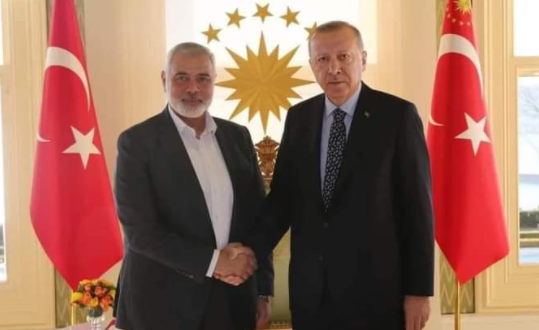 5
Jalin Hubungan 
Dengan Pihak 
Terkait
Jalin hubungan dengan pihak-pihak yang terkait dengan penelitian yang kamu kerjakan. Hal yang harus diingat adalah bahwa tesis tidak hanya melibatkan kamu sendiri, tetapi banyak pihak yang menentukan mulai dari pihak dosen pembimbing, tempat penelitian, subjek penelitian, bahkan regulasi kampus. Jalinlah hubungan yang baik dengan pihak terkait dengan penelitianmu. Misal, penelitianmu akan dilaksanakan di sebuah rumah sakit, maka mulai sekarang carilah informasi mengenai prosedur pelaksanaan penelitian di rumah sakit yang sudah ditentukan. Sehingga pada waktunya penelitian, proses perijinan akan lebih cepat.
[Speaker Notes: Animated SmartArt vertical list
(Intermediate)


To reproduce the SmartArt effects on this slide, do the following:
On the Home tab, in the Slides group, click Layout, and then click Blank.
On the Insert tab, in the Illustrations group, click SmartArt. In the Choose a SmartArt Graphic dialog box, in the left pane, click List. In the List pane, click Vertical Block List (sixth row, first option from the left), and then click OK to insert the graphic into the slide. 
Select the graphic, and then click one of the arrows on the left border. In the Type your text here dialog box, enter text for each of the rectangles.
Press and hold CTRL, and select each of the second-level rectangles on the slide. Drag the left sizing handle of one of the second-level rectangles to the left 0.5” to increase the width of the second-level rectangles.Note: The first-level rectangles (rounded rectangles) will decrease in width at the same time.
Select the SmartArt graphic. Under SmartArt Tools, on the Design tab, in the SmartArt Styles group, click the More arrow at the  SmartArt Styles gallery, and under Best Match for Document select Intense Effect (fifth option from the left).
Press and hold CTRL, and then select each of the first-level rectangles (rounded rectangles) in the SmartArt graphic.
Under SmartArt Tools, on the Format tab, in the WordArt Styles group, click the arrow to the right of Text Fill, and under Theme Colors select White, Background 1, Darker 25%. (fourth row, first option from the left). 
Under SmartArt Tools, on the Format tab, in the Shape Styles group, click the arrow to the right of Shape Fill and under Theme Colors select White, Background 1 (first row, first option from the left). 
Select the top, second-level rectangle in the SmartArt graphic.
Under SmartArt Tools, on the Format tab, in the Shape Styles group, click the arrow to the right of Shape Fill and under Theme Colors select Olive Green, Accent 3.  (first row, seventh option from the left).
Select the center, second-level rectangle in the SmartArt graphic.
Under SmartArt Tools, on the Format tab, in the Shape Styles group, click the arrow to the right of Shape Fill and under Theme Colors select  Olive Green, Accent 3, Lighter 40% (fourth row, seventh option from the left).
Select bottom, second-level rectangle in the SmartArt graphic.
Under SmartArt Tools, on the Format tab, in the Shape Styles group, click the arrow to the right of Shape Fill and under Theme Colors select Olive Green, Accent 3, Lighter 60% (third row, seventh option from the left).
Press and hold CTRL, and select each of the second-level rectangles.
On the Home tab, in the Font group, in the Font Color list select White, Background 1 (first row, first option from the left).
Under SmartArt Tools, on the Format tab, in the WordArt Styles group, click the arrow to the right of Text Effects, then point to Shadow, and under Outer, click Offset Diagonal Bottom Right.


To reproduce the animation effects on this slide, do the following:
On the Animation tab, in the Animation group, click Animation Pane. 
Select the SmartArt graphic, and then on the Animations tab, in the Animation group, click the More arrow at the Effects Gallery and click More Effects. In the Change Entrance Effect dialog box, under Exciting select Curve Up, and click OK. 
In the Animation group, click Effect Options, and under Sequence, click One by One.
In the Timing group, do the following:
On the Timing tab, in the Start list, select After Previous.
On the Timing tab, in the Duration list, select 01.00.
In the Animation Pane, click the double arrow under the curve up entrance effect (first effect) to expand the list of effects.
Press and hold CTRL, and select the second, fourth, and sixth effects (curve up entrance effects). On the Animations tab, in the Animation group, click the More arrow at the Effects Gallery and click More Entrance Effects. In the Change Entrance Effect dialog box, under Basic, select Peek In, and click OK.
In the Animation group, click Effect Options, and under Direction, click From Top.
In the Timing group, do the following:
In the Start list, select With Previous.
In the Duration list, select 01.00. 

To reproduce the background effects on this slide, do the following:
Right-click the slide background, and then click Format Background. 
In the Format Background dialog box, click Fill in the left pane, select Gradient fill in the Fill pane, and then do the following:
In the Type list, select Radial.
In the Direction list, click From Center (third option from the left).
Under Gradient stops, click Add gradient stop or Remove gradient stop until two stops appear on the slider, then customize the gradient stops as follows:
Select the first stop on the slider, and then do the following:
In the Position box, enter 33%.
Click the button next to Color, and then under Theme Colors click White, Background 1 (first row, the first option from the left).
Select the last stop on the slider, and then do the following: 
In the Position box, enter 100%.
Click the button next to Color, and then under Theme Colors click White, Background 1, Darker 15% (third row, first option from the left).]
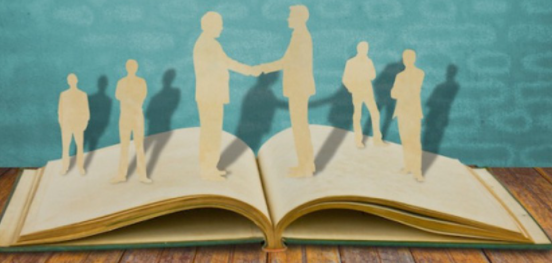 6
Buat Kesepakatan 
Dengan Dosen 
Pembimbing
Katakan dengan sungguh-sungguh pada dosenmu bahwa kamu harus lulus tepat waktu dan akan bekerja dengan sungguh-sungguh. Menyatakan kesungguhan dalam mengerjakan tesis berarti membangun komitmen dengan diri sendiri dan dengan dosen. Hal ini juga berarti janji mahasiswa pada dosen yang harus ditepati.
[Speaker Notes: Animated SmartArt vertical list
(Intermediate)


To reproduce the SmartArt effects on this slide, do the following:
On the Home tab, in the Slides group, click Layout, and then click Blank.
On the Insert tab, in the Illustrations group, click SmartArt. In the Choose a SmartArt Graphic dialog box, in the left pane, click List. In the List pane, click Vertical Block List (sixth row, first option from the left), and then click OK to insert the graphic into the slide. 
Select the graphic, and then click one of the arrows on the left border. In the Type your text here dialog box, enter text for each of the rectangles.
Press and hold CTRL, and select each of the second-level rectangles on the slide. Drag the left sizing handle of one of the second-level rectangles to the left 0.5” to increase the width of the second-level rectangles.Note: The first-level rectangles (rounded rectangles) will decrease in width at the same time.
Select the SmartArt graphic. Under SmartArt Tools, on the Design tab, in the SmartArt Styles group, click the More arrow at the  SmartArt Styles gallery, and under Best Match for Document select Intense Effect (fifth option from the left).
Press and hold CTRL, and then select each of the first-level rectangles (rounded rectangles) in the SmartArt graphic.
Under SmartArt Tools, on the Format tab, in the WordArt Styles group, click the arrow to the right of Text Fill, and under Theme Colors select White, Background 1, Darker 25%. (fourth row, first option from the left). 
Under SmartArt Tools, on the Format tab, in the Shape Styles group, click the arrow to the right of Shape Fill and under Theme Colors select White, Background 1 (first row, first option from the left). 
Select the top, second-level rectangle in the SmartArt graphic.
Under SmartArt Tools, on the Format tab, in the Shape Styles group, click the arrow to the right of Shape Fill and under Theme Colors select Olive Green, Accent 3.  (first row, seventh option from the left).
Select the center, second-level rectangle in the SmartArt graphic.
Under SmartArt Tools, on the Format tab, in the Shape Styles group, click the arrow to the right of Shape Fill and under Theme Colors select  Olive Green, Accent 3, Lighter 40% (fourth row, seventh option from the left).
Select bottom, second-level rectangle in the SmartArt graphic.
Under SmartArt Tools, on the Format tab, in the Shape Styles group, click the arrow to the right of Shape Fill and under Theme Colors select Olive Green, Accent 3, Lighter 60% (third row, seventh option from the left).
Press and hold CTRL, and select each of the second-level rectangles.
On the Home tab, in the Font group, in the Font Color list select White, Background 1 (first row, first option from the left).
Under SmartArt Tools, on the Format tab, in the WordArt Styles group, click the arrow to the right of Text Effects, then point to Shadow, and under Outer, click Offset Diagonal Bottom Right.


To reproduce the animation effects on this slide, do the following:
On the Animation tab, in the Animation group, click Animation Pane. 
Select the SmartArt graphic, and then on the Animations tab, in the Animation group, click the More arrow at the Effects Gallery and click More Effects. In the Change Entrance Effect dialog box, under Exciting select Curve Up, and click OK. 
In the Animation group, click Effect Options, and under Sequence, click One by One.
In the Timing group, do the following:
On the Timing tab, in the Start list, select After Previous.
On the Timing tab, in the Duration list, select 01.00.
In the Animation Pane, click the double arrow under the curve up entrance effect (first effect) to expand the list of effects.
Press and hold CTRL, and select the second, fourth, and sixth effects (curve up entrance effects). On the Animations tab, in the Animation group, click the More arrow at the Effects Gallery and click More Entrance Effects. In the Change Entrance Effect dialog box, under Basic, select Peek In, and click OK.
In the Animation group, click Effect Options, and under Direction, click From Top.
In the Timing group, do the following:
In the Start list, select With Previous.
In the Duration list, select 01.00. 

To reproduce the background effects on this slide, do the following:
Right-click the slide background, and then click Format Background. 
In the Format Background dialog box, click Fill in the left pane, select Gradient fill in the Fill pane, and then do the following:
In the Type list, select Radial.
In the Direction list, click From Center (third option from the left).
Under Gradient stops, click Add gradient stop or Remove gradient stop until two stops appear on the slider, then customize the gradient stops as follows:
Select the first stop on the slider, and then do the following:
In the Position box, enter 33%.
Click the button next to Color, and then under Theme Colors click White, Background 1 (first row, the first option from the left).
Select the last stop on the slider, and then do the following: 
In the Position box, enter 100%.
Click the button next to Color, and then under Theme Colors click White, Background 1, Darker 15% (third row, first option from the left).]
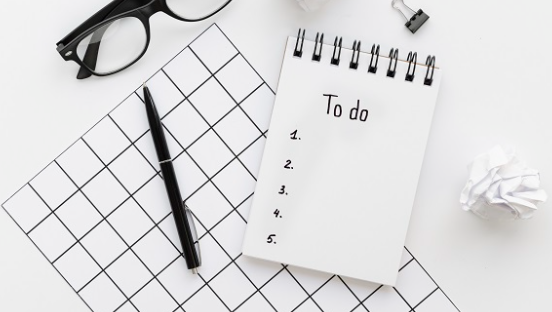 7
Buat Deadline 
Pribadi
Mulailah membuat deadline pribadi secara terperinci. Menulis tesis adalah proses yang panjang dan kadang membosankan dan melelahkan. Akan banyak hal yang membuatmu menunda pekerjaan karena merasa akhir semester masih lama. Buatlah rincian target per bulan yang harus dipenuhi sampai tesis terselesaikan. Jangan lupa cek kalender akademis yang berlaku di kampusmu.

Hampir semua kampus mewajibkan mahasiswa memiliki Prosiding Internasional sebagai syarat. Jadi tidak ada ruginya kamu mengikuti Konferensi Internasional sejak awal semester. Kamu bisa menggunakan artikel yang kamu tulis berdasarkan Skripsi S1 mu untuk dimasukkan sebagai prosiding.
[Speaker Notes: Animated SmartArt vertical list
(Intermediate)


To reproduce the SmartArt effects on this slide, do the following:
On the Home tab, in the Slides group, click Layout, and then click Blank.
On the Insert tab, in the Illustrations group, click SmartArt. In the Choose a SmartArt Graphic dialog box, in the left pane, click List. In the List pane, click Vertical Block List (sixth row, first option from the left), and then click OK to insert the graphic into the slide. 
Select the graphic, and then click one of the arrows on the left border. In the Type your text here dialog box, enter text for each of the rectangles.
Press and hold CTRL, and select each of the second-level rectangles on the slide. Drag the left sizing handle of one of the second-level rectangles to the left 0.5” to increase the width of the second-level rectangles.Note: The first-level rectangles (rounded rectangles) will decrease in width at the same time.
Select the SmartArt graphic. Under SmartArt Tools, on the Design tab, in the SmartArt Styles group, click the More arrow at the  SmartArt Styles gallery, and under Best Match for Document select Intense Effect (fifth option from the left).
Press and hold CTRL, and then select each of the first-level rectangles (rounded rectangles) in the SmartArt graphic.
Under SmartArt Tools, on the Format tab, in the WordArt Styles group, click the arrow to the right of Text Fill, and under Theme Colors select White, Background 1, Darker 25%. (fourth row, first option from the left). 
Under SmartArt Tools, on the Format tab, in the Shape Styles group, click the arrow to the right of Shape Fill and under Theme Colors select White, Background 1 (first row, first option from the left). 
Select the top, second-level rectangle in the SmartArt graphic.
Under SmartArt Tools, on the Format tab, in the Shape Styles group, click the arrow to the right of Shape Fill and under Theme Colors select Olive Green, Accent 3.  (first row, seventh option from the left).
Select the center, second-level rectangle in the SmartArt graphic.
Under SmartArt Tools, on the Format tab, in the Shape Styles group, click the arrow to the right of Shape Fill and under Theme Colors select  Olive Green, Accent 3, Lighter 40% (fourth row, seventh option from the left).
Select bottom, second-level rectangle in the SmartArt graphic.
Under SmartArt Tools, on the Format tab, in the Shape Styles group, click the arrow to the right of Shape Fill and under Theme Colors select Olive Green, Accent 3, Lighter 60% (third row, seventh option from the left).
Press and hold CTRL, and select each of the second-level rectangles.
On the Home tab, in the Font group, in the Font Color list select White, Background 1 (first row, first option from the left).
Under SmartArt Tools, on the Format tab, in the WordArt Styles group, click the arrow to the right of Text Effects, then point to Shadow, and under Outer, click Offset Diagonal Bottom Right.


To reproduce the animation effects on this slide, do the following:
On the Animation tab, in the Animation group, click Animation Pane. 
Select the SmartArt graphic, and then on the Animations tab, in the Animation group, click the More arrow at the Effects Gallery and click More Effects. In the Change Entrance Effect dialog box, under Exciting select Curve Up, and click OK. 
In the Animation group, click Effect Options, and under Sequence, click One by One.
In the Timing group, do the following:
On the Timing tab, in the Start list, select After Previous.
On the Timing tab, in the Duration list, select 01.00.
In the Animation Pane, click the double arrow under the curve up entrance effect (first effect) to expand the list of effects.
Press and hold CTRL, and select the second, fourth, and sixth effects (curve up entrance effects). On the Animations tab, in the Animation group, click the More arrow at the Effects Gallery and click More Entrance Effects. In the Change Entrance Effect dialog box, under Basic, select Peek In, and click OK.
In the Animation group, click Effect Options, and under Direction, click From Top.
In the Timing group, do the following:
In the Start list, select With Previous.
In the Duration list, select 01.00. 

To reproduce the background effects on this slide, do the following:
Right-click the slide background, and then click Format Background. 
In the Format Background dialog box, click Fill in the left pane, select Gradient fill in the Fill pane, and then do the following:
In the Type list, select Radial.
In the Direction list, click From Center (third option from the left).
Under Gradient stops, click Add gradient stop or Remove gradient stop until two stops appear on the slider, then customize the gradient stops as follows:
Select the first stop on the slider, and then do the following:
In the Position box, enter 33%.
Click the button next to Color, and then under Theme Colors click White, Background 1 (first row, the first option from the left).
Select the last stop on the slider, and then do the following: 
In the Position box, enter 100%.
Click the button next to Color, and then under Theme Colors click White, Background 1, Darker 15% (third row, first option from the left).]
8
Berdoa
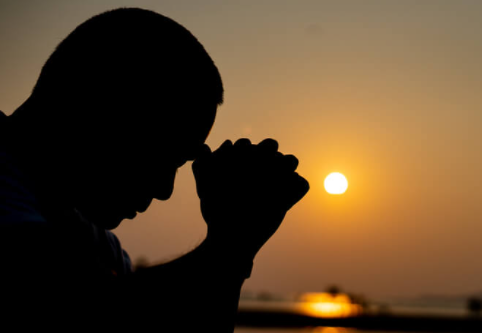 Jangan lupa dengan hal Miracle ini.
[Speaker Notes: Animated SmartArt vertical list
(Intermediate)


To reproduce the SmartArt effects on this slide, do the following:
On the Home tab, in the Slides group, click Layout, and then click Blank.
On the Insert tab, in the Illustrations group, click SmartArt. In the Choose a SmartArt Graphic dialog box, in the left pane, click List. In the List pane, click Vertical Block List (sixth row, first option from the left), and then click OK to insert the graphic into the slide. 
Select the graphic, and then click one of the arrows on the left border. In the Type your text here dialog box, enter text for each of the rectangles.
Press and hold CTRL, and select each of the second-level rectangles on the slide. Drag the left sizing handle of one of the second-level rectangles to the left 0.5” to increase the width of the second-level rectangles.Note: The first-level rectangles (rounded rectangles) will decrease in width at the same time.
Select the SmartArt graphic. Under SmartArt Tools, on the Design tab, in the SmartArt Styles group, click the More arrow at the  SmartArt Styles gallery, and under Best Match for Document select Intense Effect (fifth option from the left).
Press and hold CTRL, and then select each of the first-level rectangles (rounded rectangles) in the SmartArt graphic.
Under SmartArt Tools, on the Format tab, in the WordArt Styles group, click the arrow to the right of Text Fill, and under Theme Colors select White, Background 1, Darker 25%. (fourth row, first option from the left). 
Under SmartArt Tools, on the Format tab, in the Shape Styles group, click the arrow to the right of Shape Fill and under Theme Colors select White, Background 1 (first row, first option from the left). 
Select the top, second-level rectangle in the SmartArt graphic.
Under SmartArt Tools, on the Format tab, in the Shape Styles group, click the arrow to the right of Shape Fill and under Theme Colors select Olive Green, Accent 3.  (first row, seventh option from the left).
Select the center, second-level rectangle in the SmartArt graphic.
Under SmartArt Tools, on the Format tab, in the Shape Styles group, click the arrow to the right of Shape Fill and under Theme Colors select  Olive Green, Accent 3, Lighter 40% (fourth row, seventh option from the left).
Select bottom, second-level rectangle in the SmartArt graphic.
Under SmartArt Tools, on the Format tab, in the Shape Styles group, click the arrow to the right of Shape Fill and under Theme Colors select Olive Green, Accent 3, Lighter 60% (third row, seventh option from the left).
Press and hold CTRL, and select each of the second-level rectangles.
On the Home tab, in the Font group, in the Font Color list select White, Background 1 (first row, first option from the left).
Under SmartArt Tools, on the Format tab, in the WordArt Styles group, click the arrow to the right of Text Effects, then point to Shadow, and under Outer, click Offset Diagonal Bottom Right.


To reproduce the animation effects on this slide, do the following:
On the Animation tab, in the Animation group, click Animation Pane. 
Select the SmartArt graphic, and then on the Animations tab, in the Animation group, click the More arrow at the Effects Gallery and click More Effects. In the Change Entrance Effect dialog box, under Exciting select Curve Up, and click OK. 
In the Animation group, click Effect Options, and under Sequence, click One by One.
In the Timing group, do the following:
On the Timing tab, in the Start list, select After Previous.
On the Timing tab, in the Duration list, select 01.00.
In the Animation Pane, click the double arrow under the curve up entrance effect (first effect) to expand the list of effects.
Press and hold CTRL, and select the second, fourth, and sixth effects (curve up entrance effects). On the Animations tab, in the Animation group, click the More arrow at the Effects Gallery and click More Entrance Effects. In the Change Entrance Effect dialog box, under Basic, select Peek In, and click OK.
In the Animation group, click Effect Options, and under Direction, click From Top.
In the Timing group, do the following:
In the Start list, select With Previous.
In the Duration list, select 01.00. 

To reproduce the background effects on this slide, do the following:
Right-click the slide background, and then click Format Background. 
In the Format Background dialog box, click Fill in the left pane, select Gradient fill in the Fill pane, and then do the following:
In the Type list, select Radial.
In the Direction list, click From Center (third option from the left).
Under Gradient stops, click Add gradient stop or Remove gradient stop until two stops appear on the slider, then customize the gradient stops as follows:
Select the first stop on the slider, and then do the following:
In the Position box, enter 33%.
Click the button next to Color, and then under Theme Colors click White, Background 1 (first row, the first option from the left).
Select the last stop on the slider, and then do the following: 
In the Position box, enter 100%.
Click the button next to Color, and then under Theme Colors click White, Background 1, Darker 15% (third row, first option from the left).]
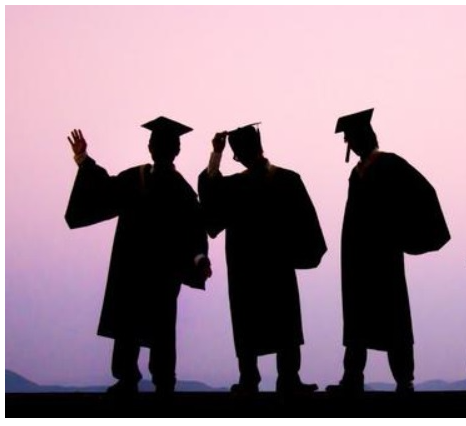 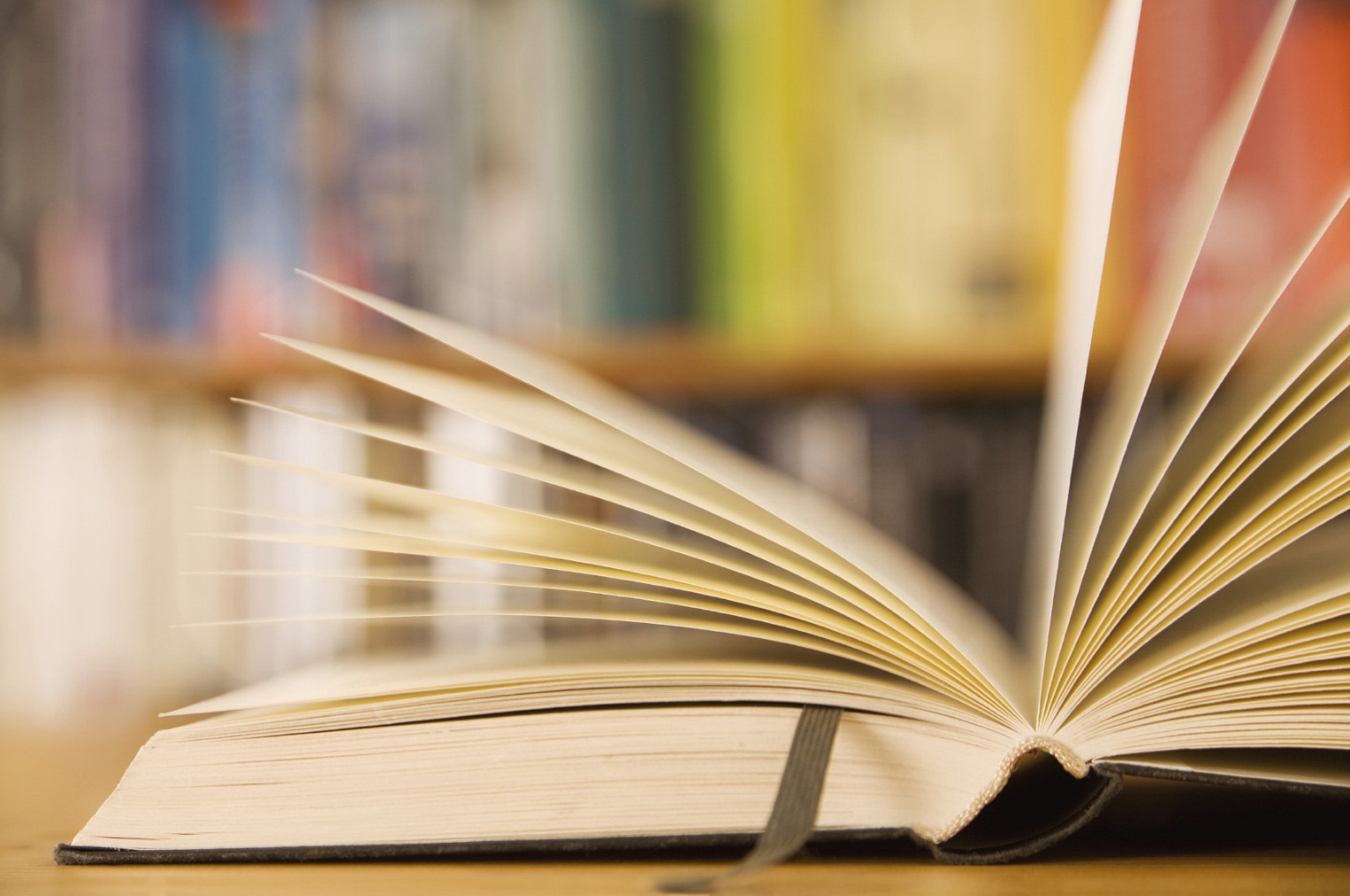 CARA MENCARI JURNAL PUBLIKASI SESUAI DENGAN SCOPE BIDANG PENELITIAN
By Tundo
[Speaker Notes: NOTE:
To change the  image on this slide, select the picture and delete it. Then click the Pictures icon in the placeholder to insert your own image.]
Internasional
Nasional
https://www.scimagojr.com/
https://sinta.kemdikbud.go.id/
SJR
SINTA
[Speaker Notes: 3-D hexagon with 3-D text
(Advanced)


To reproduce the shape effects on this slide, do the following:
On the Home tab, in the Slides group, click Layout, and then click Blank.
On the Home tab, in the Drawing group, click Shapes, and then under Basic Shapes click Hexagon (first row, ninth option from the left).
Press and hold SHIFT, and then on the slide, drag to draw a hexagon.
Select the hexagon. On the Home tab, in the bottom right corner of the Drawing group, click the Format Shape dialog box launcher. In the Format Shape dialog box, click Fill in the left pane. In the Fill pane, select Gradient fill, and then do the following:
Click the button next to Preset Colors, and then click Fog (second row, fifth option from the left).
In the Type list, select Linear.
Click the button next to Direction, and then click Linear Down (first row, second option from the left).
Also in the Format Shape dialog box, click Line Color in the left pane. In the Line Color pane, select No line. 
Also in the Format Shape dialog box, click 3-D Format in the left pane. In the 3-D Format pane, do the following:
Under Bevel, click the button next to Top, and then under Bevel click Angle (second row, first option from the left). Next to Top, in the Width box, enter 6 pt, and in the Height box, enter 6 pt. Click the button next to Bottom, and then under Bevel click Angle (second row, first option from the left). Next to Bottom, in the Width box, enter 6 pt, and in the Height box, enter 6 pt. 
Under Depth, in the Depth box, enter 23.5 pt.
Under Surface, click the button next to Material, and then under Translucent click Clear (third option from the left). Click the button next to Lighting, and then under Neutral click Balance (first row, second option from the left). In the Angle box, enter 340°.
Also in the Format Shape dialog box, click 3-D Rotation in the left pane. In the 3-D Rotation pane, do the following:
Click the button next to Presets, and then under Perspective, click Perspective Relaxed (second row, third option from the left).
In the X box, enter 333°.
In the Y box, enter 300°. 
In the Z box, enter 25.5°. 
In the Perspective box, enter 70°.
Also in the Format Shape dialog box, click Glow and Soft Edges in the left pane. In the Glow and Soft Edges pane, under Glow, do the following:
Click the button next to Color, and then under Theme Colors click White, Background 1, Darker 35% (fifth row, first option from the left).
In the Size box, enter 11 pt.
In the Transparency box, enter 60%.


To reproduce the text effects on this slide, do the following:
On the Insert tab, in the Text group, click Text Box, and then on the slide, drag to draw the text box. 
Enter text in the text box, select the text, and then on the Home tab, in the Font group, select Arial from the Font list, select 60 from the Font Size list, click the arrow next to Font Color, and then under Theme Colors click Black, Text 1, Lighter 50% (second row, second option from the left).
On the Home tab, in the Paragraph group, click Center to center the text in the text box.
Select the text box. Under Drawing Tools, on the Format tab, in the bottom right corner of the WordArt Styles group, click the Format Text Effects dialog box launcher. 
In the Format Text Effects dialog box, click Text Fill in the left pane. In the Text Fill pane, do the following:
Click Solid fill.
Click the button next to Color, and then under Theme Colors click Blue, Accent 1, Darker 25% (fifth row, fifth option from the left). 
Also in the Format Text Effects dialog box, click 3-D Format in the left pane. In the right pane, do the following:
Under Depth, in the Depth box, enter 7 pt. 
Under Surface, click the button next to Material, and then under Standard click Warm Matte (second option from the left). Click the button next to Lighting, and then under Special click Glow (third option from the left).
Also in the Format Text Effects dialog box, click 3-D Rotation, and then do the following:
Click the button next to Presets, and then under Perspective click Perspective Heroic Extreme Right (third row, third option from the left).
In the X box, enter 340°.
In the Y box, enter 10°.
In the Z box, enter 0°.
In the Perspective box, enter 90°.
On the slide, drag the text box on top of the hexagon.
Press and hold CTRL and select the hexagon and the text box. On the Home tab, in the Drawing group, click the arrow under Arrange, point to Align, and then do the following:
Click Align Selected Objects.
Click Align Center.
Click Align Middle. 


To reproduce the background on this slide, do the following: 
Right-click the slide background area, and then click Format Background. In the Format Background dialog box, click Fill in the left pane, select Gradient fill in the Fill pane, and then do the following:
In the Type list, select Linear.
Click the button next to Direction, and then click Linear Down (second option from the left).
Under Gradient stops, click Add or Remove until two stops appear in the slider.
Also under Gradient stops, customize the gradient stops that you added as follows:
Select the first stop in the slider, and then do the following:
In the Position box, enter 46%.
Click the button next to Color, and then click White, Background 1 (first row, first option from the left).
Select the second stop in the slider, and then do the following:
In the Position box, enter 100%.
Click the button next to Color, and then click Blue, Accent 1, Lighter 60% (third row, fifth option from the left).]
Praktek
[Speaker Notes: 3-D hexagon with 3-D text
(Advanced)


To reproduce the shape effects on this slide, do the following:
On the Home tab, in the Slides group, click Layout, and then click Blank.
On the Home tab, in the Drawing group, click Shapes, and then under Basic Shapes click Hexagon (first row, ninth option from the left).
Press and hold SHIFT, and then on the slide, drag to draw a hexagon.
Select the hexagon. On the Home tab, in the bottom right corner of the Drawing group, click the Format Shape dialog box launcher. In the Format Shape dialog box, click Fill in the left pane. In the Fill pane, select Gradient fill, and then do the following:
Click the button next to Preset Colors, and then click Fog (second row, fifth option from the left).
In the Type list, select Linear.
Click the button next to Direction, and then click Linear Down (first row, second option from the left).
Also in the Format Shape dialog box, click Line Color in the left pane. In the Line Color pane, select No line. 
Also in the Format Shape dialog box, click 3-D Format in the left pane. In the 3-D Format pane, do the following:
Under Bevel, click the button next to Top, and then under Bevel click Angle (second row, first option from the left). Next to Top, in the Width box, enter 6 pt, and in the Height box, enter 6 pt. Click the button next to Bottom, and then under Bevel click Angle (second row, first option from the left). Next to Bottom, in the Width box, enter 6 pt, and in the Height box, enter 6 pt. 
Under Depth, in the Depth box, enter 23.5 pt.
Under Surface, click the button next to Material, and then under Translucent click Clear (third option from the left). Click the button next to Lighting, and then under Neutral click Balance (first row, second option from the left). In the Angle box, enter 340°.
Also in the Format Shape dialog box, click 3-D Rotation in the left pane. In the 3-D Rotation pane, do the following:
Click the button next to Presets, and then under Perspective, click Perspective Relaxed (second row, third option from the left).
In the X box, enter 333°.
In the Y box, enter 300°. 
In the Z box, enter 25.5°. 
In the Perspective box, enter 70°.
Also in the Format Shape dialog box, click Glow and Soft Edges in the left pane. In the Glow and Soft Edges pane, under Glow, do the following:
Click the button next to Color, and then under Theme Colors click White, Background 1, Darker 35% (fifth row, first option from the left).
In the Size box, enter 11 pt.
In the Transparency box, enter 60%.


To reproduce the text effects on this slide, do the following:
On the Insert tab, in the Text group, click Text Box, and then on the slide, drag to draw the text box. 
Enter text in the text box, select the text, and then on the Home tab, in the Font group, select Arial from the Font list, select 60 from the Font Size list, click the arrow next to Font Color, and then under Theme Colors click Black, Text 1, Lighter 50% (second row, second option from the left).
On the Home tab, in the Paragraph group, click Center to center the text in the text box.
Select the text box. Under Drawing Tools, on the Format tab, in the bottom right corner of the WordArt Styles group, click the Format Text Effects dialog box launcher. 
In the Format Text Effects dialog box, click Text Fill in the left pane. In the Text Fill pane, do the following:
Click Solid fill.
Click the button next to Color, and then under Theme Colors click Blue, Accent 1, Darker 25% (fifth row, fifth option from the left). 
Also in the Format Text Effects dialog box, click 3-D Format in the left pane. In the right pane, do the following:
Under Depth, in the Depth box, enter 7 pt. 
Under Surface, click the button next to Material, and then under Standard click Warm Matte (second option from the left). Click the button next to Lighting, and then under Special click Glow (third option from the left).
Also in the Format Text Effects dialog box, click 3-D Rotation, and then do the following:
Click the button next to Presets, and then under Perspective click Perspective Heroic Extreme Right (third row, third option from the left).
In the X box, enter 340°.
In the Y box, enter 10°.
In the Z box, enter 0°.
In the Perspective box, enter 90°.
On the slide, drag the text box on top of the hexagon.
Press and hold CTRL and select the hexagon and the text box. On the Home tab, in the Drawing group, click the arrow under Arrange, point to Align, and then do the following:
Click Align Selected Objects.
Click Align Center.
Click Align Middle. 


To reproduce the background on this slide, do the following: 
Right-click the slide background area, and then click Format Background. In the Format Background dialog box, click Fill in the left pane, select Gradient fill in the Fill pane, and then do the following:
In the Type list, select Linear.
Click the button next to Direction, and then click Linear Down (second option from the left).
Under Gradient stops, click Add or Remove until two stops appear in the slider.
Also under Gradient stops, customize the gradient stops that you added as follows:
Select the first stop in the slider, and then do the following:
In the Position box, enter 46%.
Click the button next to Color, and then click White, Background 1 (first row, first option from the left).
Select the second stop in the slider, and then do the following:
In the Position box, enter 100%.
Click the button next to Color, and then click Blue, Accent 1, Lighter 60% (third row, fifth option from the left).]
SELAMAT MENCOBA
[Speaker Notes: 3-D hexagon with 3-D text
(Advanced)


To reproduce the shape effects on this slide, do the following:
On the Home tab, in the Slides group, click Layout, and then click Blank.
On the Home tab, in the Drawing group, click Shapes, and then under Basic Shapes click Hexagon (first row, ninth option from the left).
Press and hold SHIFT, and then on the slide, drag to draw a hexagon.
Select the hexagon. On the Home tab, in the bottom right corner of the Drawing group, click the Format Shape dialog box launcher. In the Format Shape dialog box, click Fill in the left pane. In the Fill pane, select Gradient fill, and then do the following:
Click the button next to Preset Colors, and then click Fog (second row, fifth option from the left).
In the Type list, select Linear.
Click the button next to Direction, and then click Linear Down (first row, second option from the left).
Also in the Format Shape dialog box, click Line Color in the left pane. In the Line Color pane, select No line. 
Also in the Format Shape dialog box, click 3-D Format in the left pane. In the 3-D Format pane, do the following:
Under Bevel, click the button next to Top, and then under Bevel click Angle (second row, first option from the left). Next to Top, in the Width box, enter 6 pt, and in the Height box, enter 6 pt. Click the button next to Bottom, and then under Bevel click Angle (second row, first option from the left). Next to Bottom, in the Width box, enter 6 pt, and in the Height box, enter 6 pt. 
Under Depth, in the Depth box, enter 23.5 pt.
Under Surface, click the button next to Material, and then under Translucent click Clear (third option from the left). Click the button next to Lighting, and then under Neutral click Balance (first row, second option from the left). In the Angle box, enter 340°.
Also in the Format Shape dialog box, click 3-D Rotation in the left pane. In the 3-D Rotation pane, do the following:
Click the button next to Presets, and then under Perspective, click Perspective Relaxed (second row, third option from the left).
In the X box, enter 333°.
In the Y box, enter 300°. 
In the Z box, enter 25.5°. 
In the Perspective box, enter 70°.
Also in the Format Shape dialog box, click Glow and Soft Edges in the left pane. In the Glow and Soft Edges pane, under Glow, do the following:
Click the button next to Color, and then under Theme Colors click White, Background 1, Darker 35% (fifth row, first option from the left).
In the Size box, enter 11 pt.
In the Transparency box, enter 60%.


To reproduce the text effects on this slide, do the following:
On the Insert tab, in the Text group, click Text Box, and then on the slide, drag to draw the text box. 
Enter text in the text box, select the text, and then on the Home tab, in the Font group, select Arial from the Font list, select 60 from the Font Size list, click the arrow next to Font Color, and then under Theme Colors click Black, Text 1, Lighter 50% (second row, second option from the left).
On the Home tab, in the Paragraph group, click Center to center the text in the text box.
Select the text box. Under Drawing Tools, on the Format tab, in the bottom right corner of the WordArt Styles group, click the Format Text Effects dialog box launcher. 
In the Format Text Effects dialog box, click Text Fill in the left pane. In the Text Fill pane, do the following:
Click Solid fill.
Click the button next to Color, and then under Theme Colors click Blue, Accent 1, Darker 25% (fifth row, fifth option from the left). 
Also in the Format Text Effects dialog box, click 3-D Format in the left pane. In the right pane, do the following:
Under Depth, in the Depth box, enter 7 pt. 
Under Surface, click the button next to Material, and then under Standard click Warm Matte (second option from the left). Click the button next to Lighting, and then under Special click Glow (third option from the left).
Also in the Format Text Effects dialog box, click 3-D Rotation, and then do the following:
Click the button next to Presets, and then under Perspective click Perspective Heroic Extreme Right (third row, third option from the left).
In the X box, enter 340°.
In the Y box, enter 10°.
In the Z box, enter 0°.
In the Perspective box, enter 90°.
On the slide, drag the text box on top of the hexagon.
Press and hold CTRL and select the hexagon and the text box. On the Home tab, in the Drawing group, click the arrow under Arrange, point to Align, and then do the following:
Click Align Selected Objects.
Click Align Center.
Click Align Middle. 


To reproduce the background on this slide, do the following: 
Right-click the slide background area, and then click Format Background. In the Format Background dialog box, click Fill in the left pane, select Gradient fill in the Fill pane, and then do the following:
In the Type list, select Linear.
Click the button next to Direction, and then click Linear Down (second option from the left).
Under Gradient stops, click Add or Remove until two stops appear in the slider.
Also under Gradient stops, customize the gradient stops that you added as follows:
Select the first stop in the slider, and then do the following:
In the Position box, enter 46%.
Click the button next to Color, and then click White, Background 1 (first row, first option from the left).
Select the second stop in the slider, and then do the following:
In the Position box, enter 100%.
Click the button next to Color, and then click Blue, Accent 1, Lighter 60% (third row, fifth option from the left).]